DFA Minimization: Hopcroft’s Algorithm
Advanced AlgorithmsKai dove, Peter Tessier, Kenneth NguyenWikipedia and some youtube videos
DFA Minimization
In this deck we will look at:	- Intro: Problem/Motivation/Application	- Naïve Approach	- Hopcroft’s Algorithm Overview and Definitions	- Time Complexity	- Conclusion
Introduction: DFA Minimization
Problem: DFA Minimization
Given any DFA M = (Q, Σ, δ, q0, F), can we find a minimal DFA Mmin = (Qmin, Σ, δmin, q0min, Fmin) that recognizes the same language and can run in non-quadratic time?

I.e., L(Mmin) = L(M), and if any other M’ = (Q’, Σ, δ’, q0’, F’) satisfies L(M’) = L(Mmin), then we have |Qmin| ≤ |Q’|.
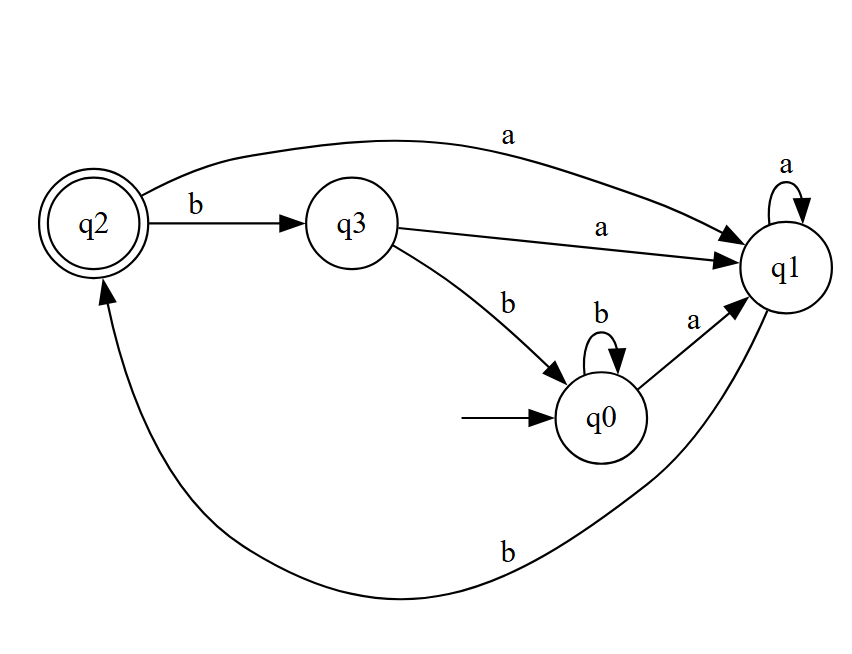 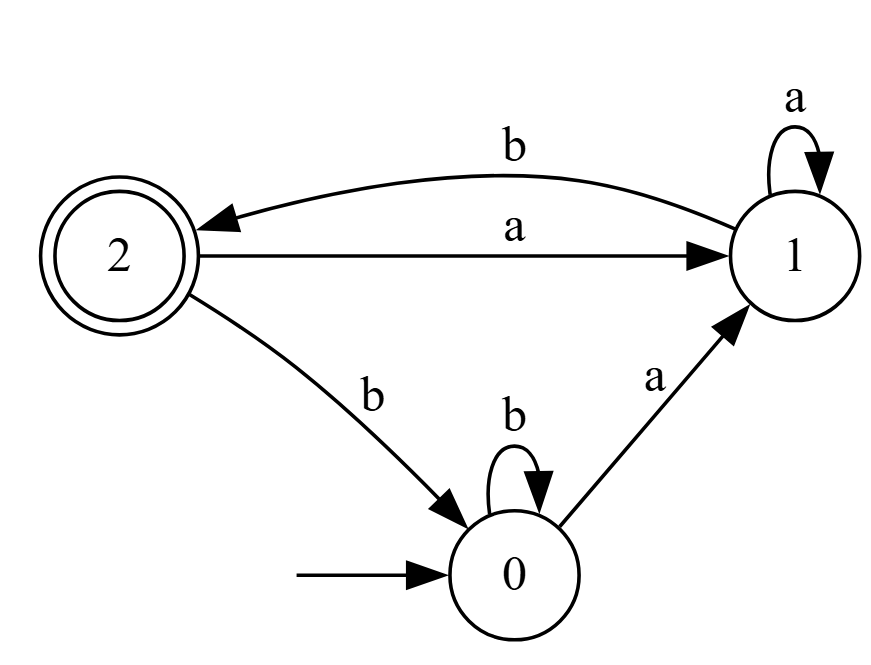 Minimized DFA (3 states)
Bloated DFA (4 states)
Indistinguishable states have been merged
DFAs can quickly become bloated with redundant states and tangled edges
First, Some quick Definitions
Two states, p and q, are indistinguishable if, for every word w∈ Σ*, the DFA either accepts both from p and q or rejects both. Thus, they can be merged.
Indistinguishable
A state, q, is inaccessible if the DFA is never in the state for any word w∈ Σ* that is fed into it.
Inaccessible
s
the size of the input alphabet Σ
The number of states in the DFA.
n
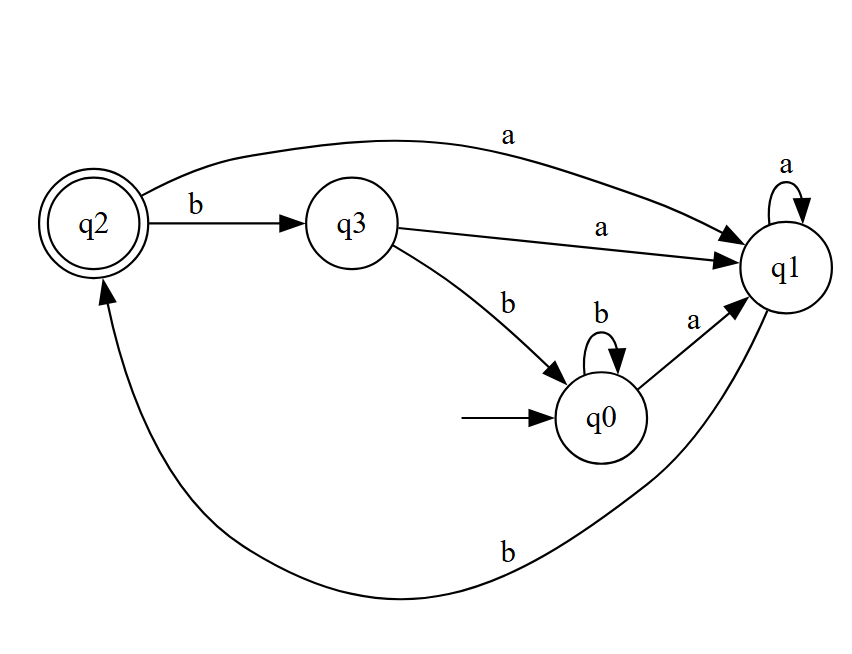 q2, ε → ✅ q3, ε → ❌     ⇒ q2 ≁ q3
q0, b → ❌ q1, b → ✅    ⇒ q0 ≁ q1
q0, a → q1 q3, a → q1
q0, b → q0 q3, b → q0
Any word starts with a or b   ⇒ q0 ~ q3
Naïve Approach
Why is this Naïve?
Checks all pairs, even inaccessible states
Repeated checks for transitions 
Brute-forces the workload
Worst case: O(n2s) time
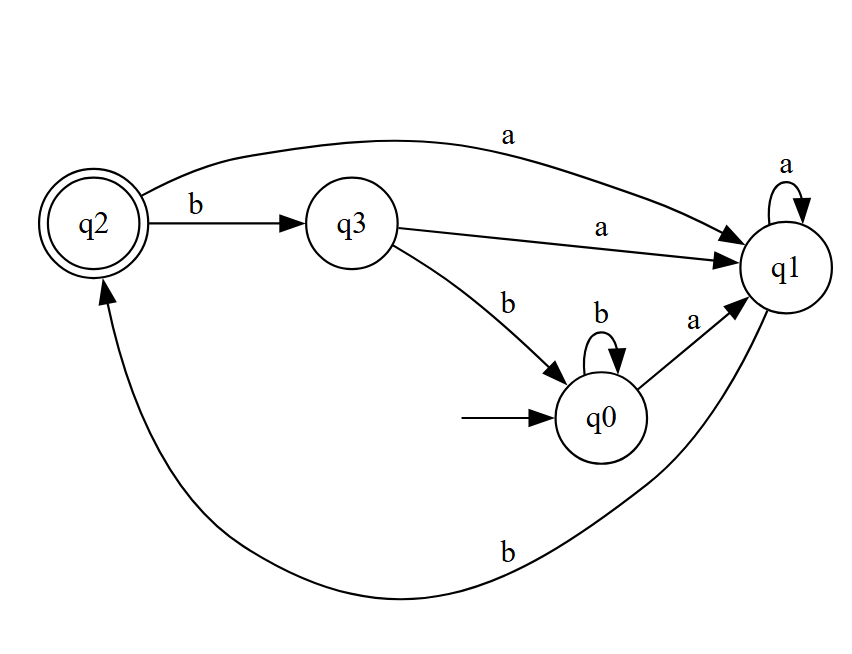 Create a table of every pair of states
For every state, check transition behavior and mark if distinguishable
If a transition goes to distinguishable states, also mark them
Loop until no new cells are marked, unmarked cells are merged
Motivation: DFA Minimization So Far
GOAL: Minimize the given DFA in a time complexity of O(n s log n)
Hopcroft’s Algorithm
DFA Minimization Algorithm Overview
Overall Approach:

Start with two blocks: accepting vs. non-accepting states

Use a queue, W, to track which blocks might cause further splits

Repeatedly split blocks based on which states transition into others on each symbol

Only split when necessary: skip blocks that behave the same

Always pick the smaller splitter to keep the algorithm fast

Stop when no more splits can be made

Final blocks = groups of equivalent (indistinguishable) states. Each block is a state in the minimized DFA

Define Mmin = (Qmin, Σ, δmin, q0min, Fmin) in terms of these blocks
Hopcroft's Algorithm used here
Hopcroft’s Algorithm Example
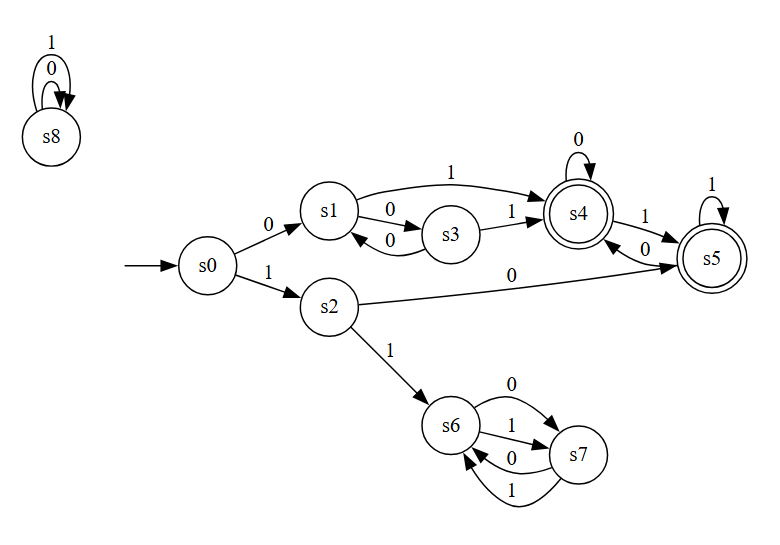 1. Create a list of the current partitions, P, using the remaining accepting and non-accepting states
Hopcroft’s Algorithm Example
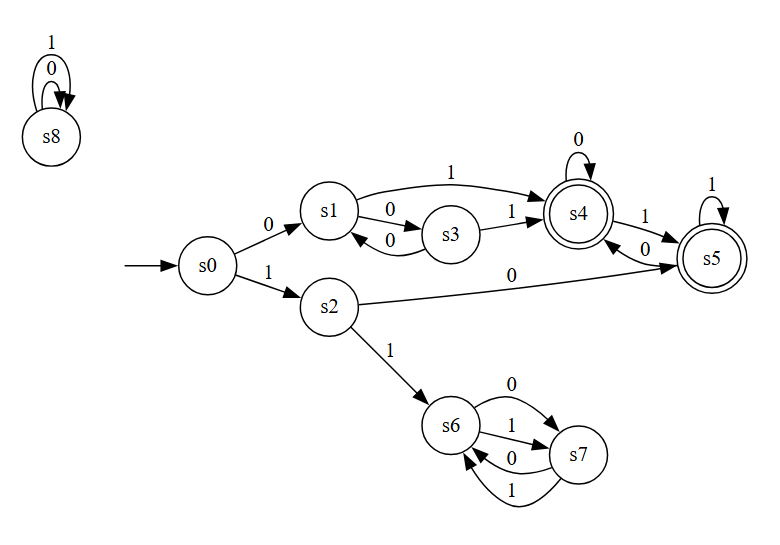 1. Create a list of the current partitions, P, using the remaining accepting and non-accepting states
P
2. Create the queue of splitters, W
W
Hopcroft’s Algorithm Example
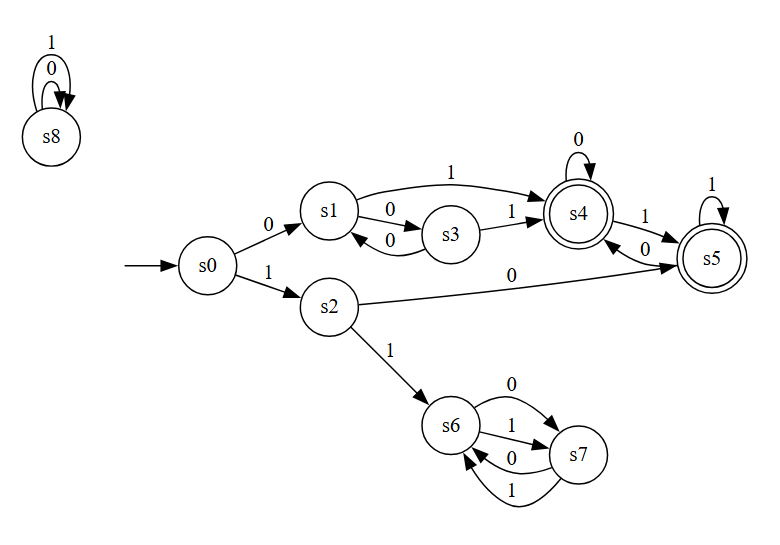 1. Create a list of the current partitions, P, using the remaining accepting and non-accepting states
P
2. Create the queue of splitters, W
W
3. Split blocks further based on the transitions into the splitters given the inputs (0,1).
Hopcroft’s Algorithm Example
4. Split blocks further based on the transitions into the splitters given the inputs (0,1).
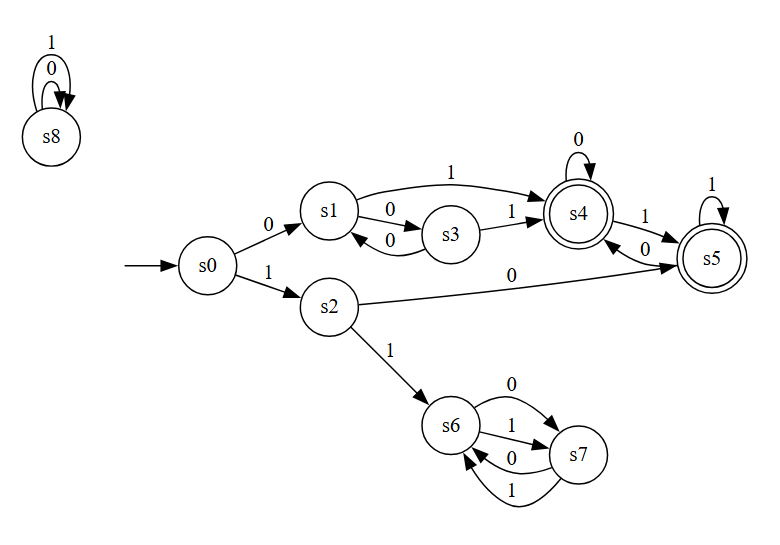 P
W
States that transition into the splitter states are marked for the next partitioning
Hopcroft’s Algorithm Example
4/5/6. Split the block accordingly based on the marked states and choose the smallest splitter to use next
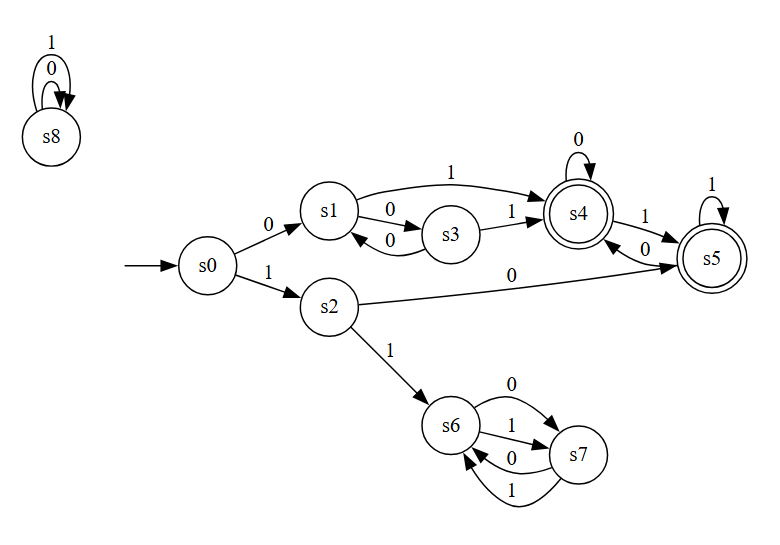 P
W
Hopcroft’s Algorithm Example
4/5/6. Split the block accordingly based on the marked states 
and choose the smallest splitter to use next
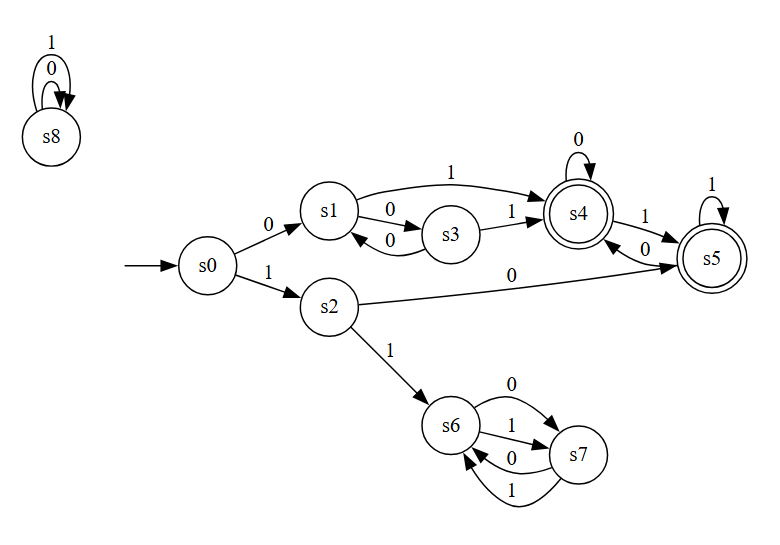 P
W
7. No states enter s0 on either of the inputs of 0 or 1, the algorithm can no longer partition any blocks
Hopcroft’s Algorithm Example
8. Each block can now be represented as it’s own state in the minimized DFA
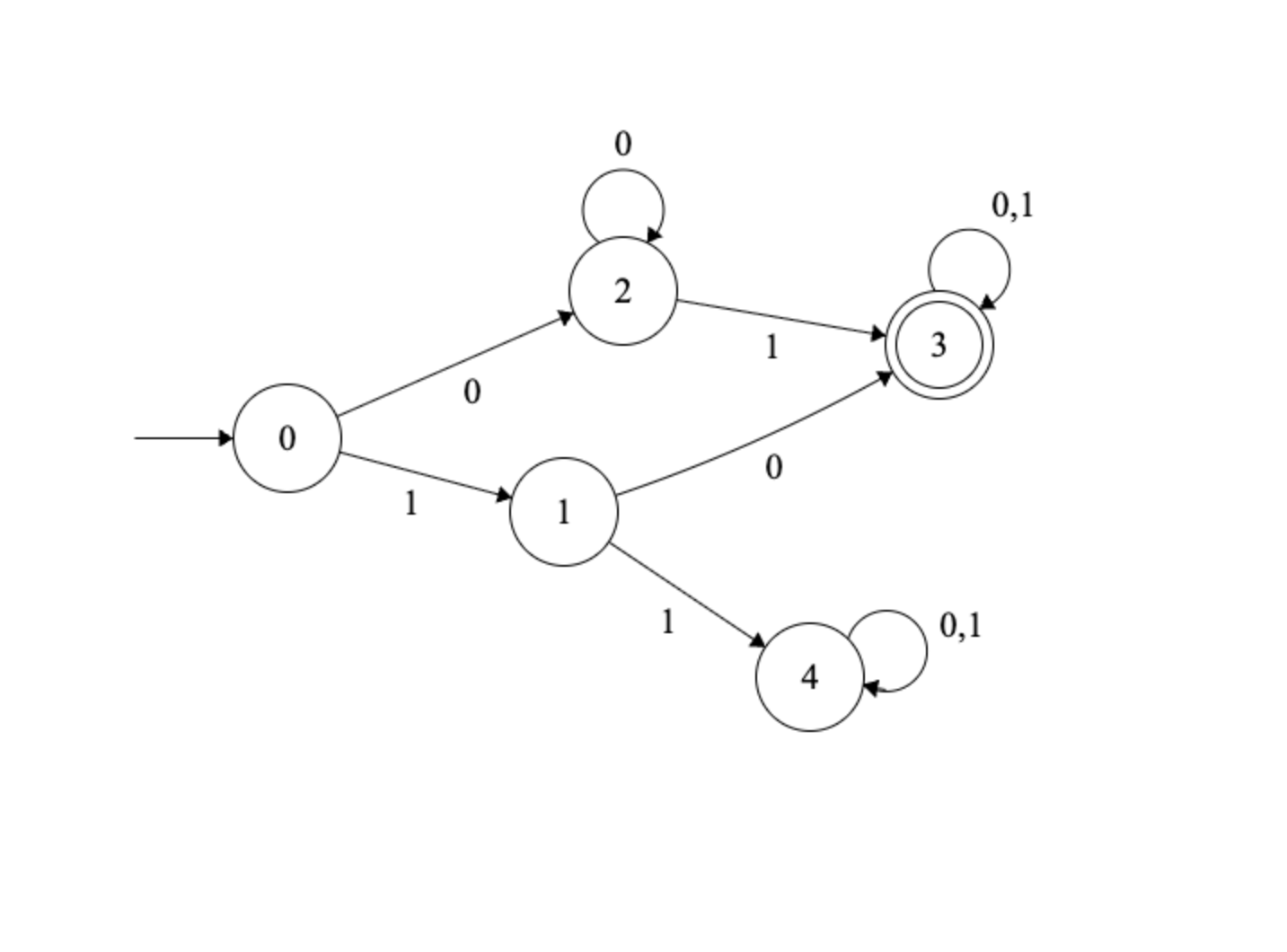 P
L = Strings with both 0 and 1 that do not start with a 11
Using Hopcroft's Blocks
Define Mmin = (Qmin, Σ, δmin, q0min, Fmin) in terms of these blocks​
0,1
0
Qmin = exactly those blocks
δmin([q], a) =  [δ(q,a)]
q0min = [q0]
Fmin = {[q] for q in Q}

δmin({1,3}, 0) =  [δ(1,0)]
= [δ(3,0)] = [3] = [1] = {1,3}
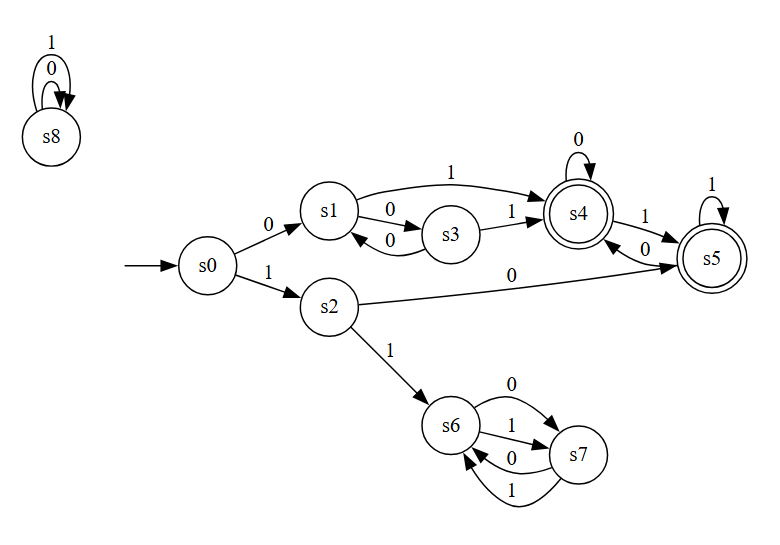 1
0,1
Hopcroft’s Algorithm Time Complexity and Pseudocode
Time Complexity:

Hopcroft’s algorithm works by refining “blocks” of states with transition-focused “splitters”

It only processes transitions when they cause a new split and since we’re only using the smaller split half, no state is checked more than log n times.

Each DFA has n states and s symbols in the alphabet, so there are n × s transitions. Since each transition is only affected by at most log n splits, total time is O(n s log n). Much faster than either Moore’s or Brzozowski’s.
P := {F, Q \ F} 
W := {F, Q \ F} 

while (W is not empty) do 
      choose and remove a set A from W 
       for each c in Σ do 
             let X be the set of states for which a transition on c leads to a state in A 
             for each set Y in P for which X ∩ Y is nonempty and Y \ X is nonempty do 
                   replace Y in P by the two sets X ∩ Y and Y \ X 
	  if Y is in W 
	        replace Y in W by the same two sets 
	  else 
	         if |X ∩ Y| <= |Y \ X| 
	               add X ∩ Y to W 
	         else 
	               add Y \ X to W